Налог на прибыль
План занятия:


Плательщики налога
Классификация расходов
Амортизация
Цель занятия :
Изучить налог на прибыль
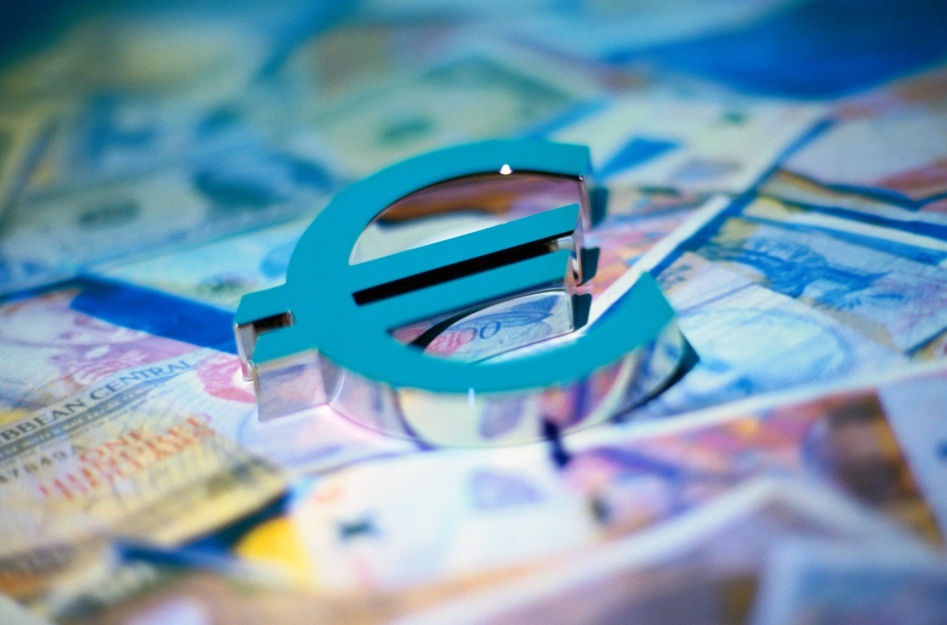 Налог на прибыль — прямой налог, взымаемый с прибыли организации (предприятия, банка, страховой компании и т. д.). Прибыль для целей данного налога, как правило, определяется как доход от деятельности компании за минусом суммы установленных вычетов и скидок.
Налоговым периодом по налогу на прибыль является календарный год. 

Отчетными периодами являются первый квартал, полугодие и девять месяцев календарного года. Отчетными периодами для налогоплательщиков, исчисляющих ежемесячные авансовые платежи исходя из фактически полученной прибыли, признаются месяц, два месяца, три месяца и т. д.
Плательщиками налога на прибыль признаются все предприятия, организации, являющиеся по Российскому законодательству юридическими лицами и имеющие прибыль от осуществления в России предпринимательской деятельности.
Объектом налогообложения по налогу на прибыль организаций признается прибыль, полученная налогоплательщиком. Для определения налогооблагаемой прибыли из полученных организацией доходов необходимо вычесть расходы, непосредственно связанные с получением этих доходов. 
При этом налоговая база по прибыли, облагаемой по ставке, отличной от 20 % (стандартной), определяется налогоплательщиком отдельно. Таким образом, налогоплательщик вменяется ведение раздельного учета доходов и расходов по разным видам деятельности.
Налоговые ставки 
Ставка налога на прибыль организации едина для всех типов организаций —20 %
В Федеральный бюджет -2%
В Региональный бюджет-18%
Порядок определения и классификация доходов организации
 
Все возникающие доходы организации классифицируют на: 
доходы от реализации товаров (работ, услуг);
внереализационные доходы;
доходы, не учитываемые при определении налоговой базы.
Доходы от реализации.
 Сама величина доходов определяется на основании первичных документов по реализации товаров, работ, и из них исключаются суммы косвенных налогов (НДС, акцизы), предъявленных налогоплательщиком покупателю товаров и выделенных в 
счетах-фактурах.
Внереализационными доходами признаются доходы, не свя­занные непосредственно с основной деятельностью по производс­тву и реализации продукции, работ и услуг. Среди них доходы: от долевого участия в других организациях, от операций по куплей продажей иностранной валюты
Доходы, не учитываемые при определении налоговой базы.
Ряд поступивших сумм, имущество и вовсе не учитываются при определении налоговой базы. Они увеличивают активы организа­ции без соответствующего увеличения налоговой базы. Среди них следующие виды доходов:
имущество,  имущественные права, полученные в форме залога или задатка в качестве обеспечения обязательств;
имущество, полученное в виде взносов в уставный капитал организации;
имущество, полученное обратно при выходе из хозяйственно­го общества или товарищества, но в пределах первоначального
взноса;
Расходы организации, не учитываемые в целях налогообложения

выбытие активов в качестве взносов в уставный капитал, либо простое товарищество;
возврат займов, залогов;
безвозмездная передача имущества;
выплата самого налога на прибыль и ряда налогов, таких как
платежи за сверхнормативные выбросы загрязняющих веществ и т.п.; 
расходы, направленные на личное потребление работников организации;
компенсационные выплаты работникам организации по про­изведенным сверхнормативным производственным расходам;
расходы на не оправдавшие себя НИОКР и разработки место­рождений;
на ряд возникших отрицательных курсовых разниц и убытков;
отчислений во всевозможные внешние фонды ,  для снижения риска работы с ценными бумагами;
расходы по приобретению и созданию основных средств орга­низации;
выплаты внешним организациям, в случае нормированных расходов, к примеру процентов по займам и кредитам;
в виде распределяемого дохода или дивидендов.
Список литературы:
Налоговый кодекс РФ, части первая и вторая
Беликов С.Ф. Налоги и налогообложение. 2009 г.
Захарьин В.Р. Налоги и налогообложение. Учебное пособие. 2010 г.
Кашин В.А. Налоги и налогообложение. Учебное пособие . 2010 г.
Качур О.В. Налоги и налогообложение. Учебное пособие .2010 г.
Худолеев В.В. Налоги и налогообложение.  Учебное пособие 2010 г.
Чиненов М.В. О  Российской налоговой системе. Журнал «Все о налогах».2009 г.
СПАСИБО ЗА ВНИМАНИЕ